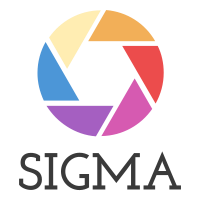 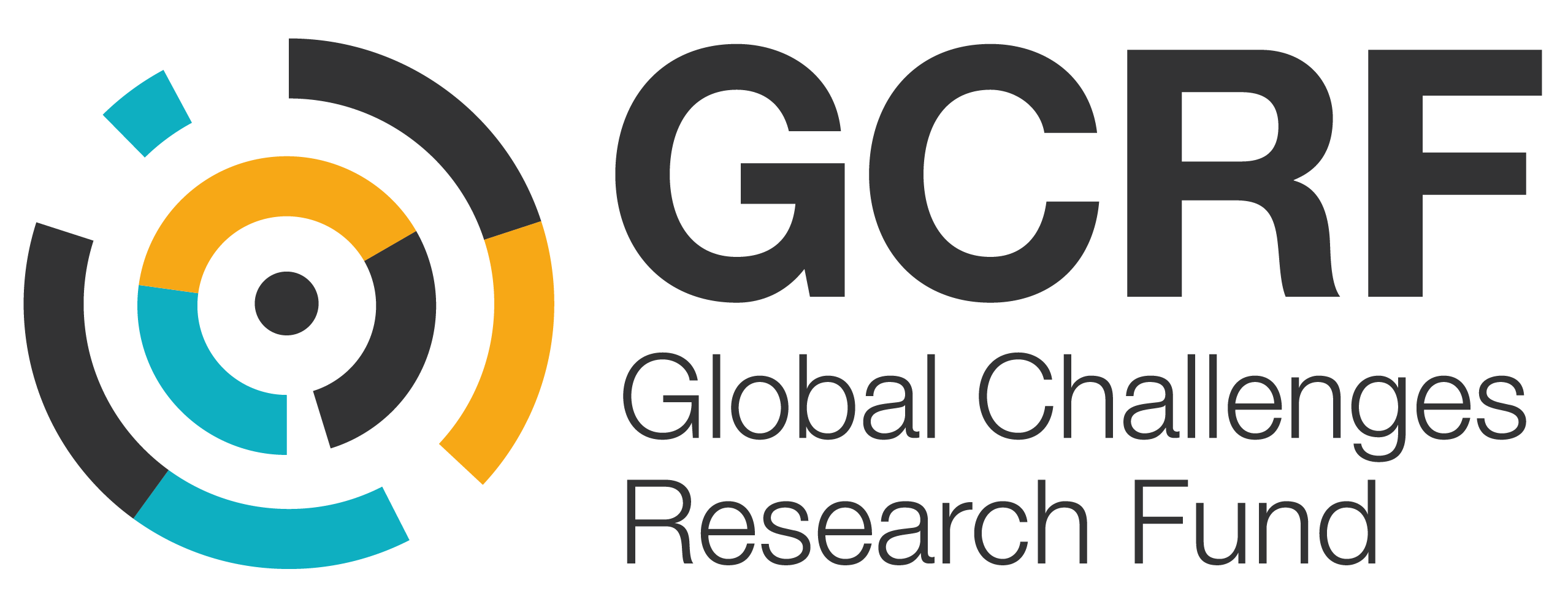 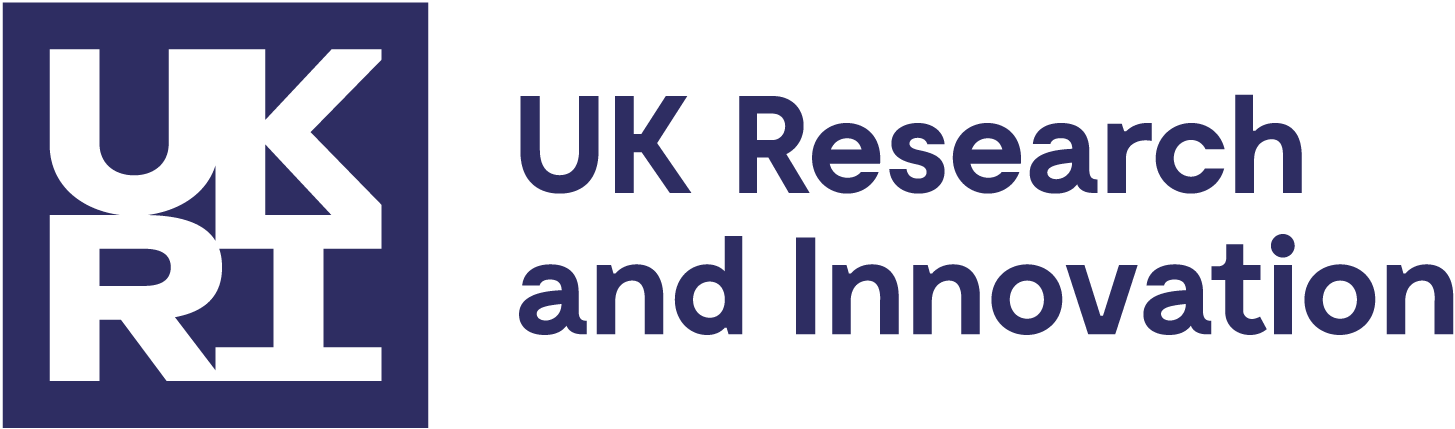 Strengthening commercial viability through greater inclusion in mini grids: Insights from Nigeria
Temilade Sesan, Unico Uduka, Okey Ugwu, Ewah Eleri
27 April 2023
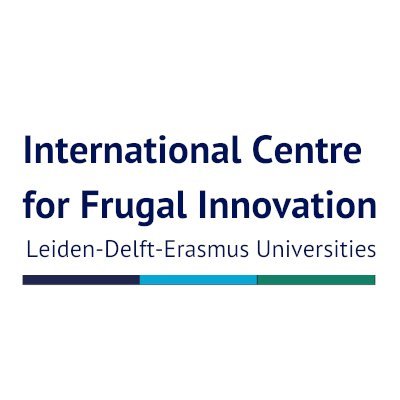 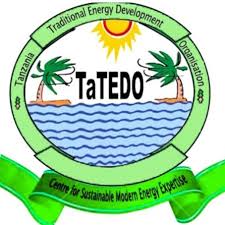 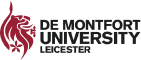 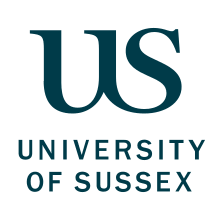 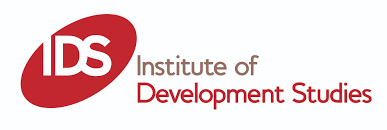 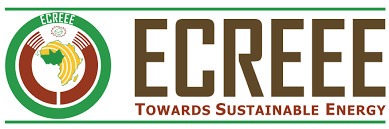 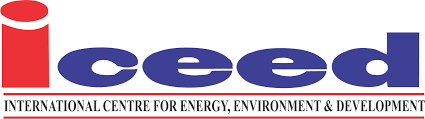 Background: the agriculture-energy nexus in Nigeria
55% of 206 million people are connected to electricity
Self-generation is high due to unreliability of access – especially in urban areas, but also for some rural productive users 
Mini grids are widely viewed as a way to expand rural energy access in a sustainable way
Agriculture is perhaps the most important sector for rural mini grids – in principle – as it is the mainstay of most local economies
Background: mini-grid market development in Nigeria
Private developers are increasingly gaining access to grants, debt and even equity (in differing combinations)
Many more rural communities across the country are being electrified
The premise is that serving the rural poor is both profitable and productive
Our research tests this premise and presents evidence for a more productive approach to rural mini-grid development, specifically by reframing the agriculture-energy nexus
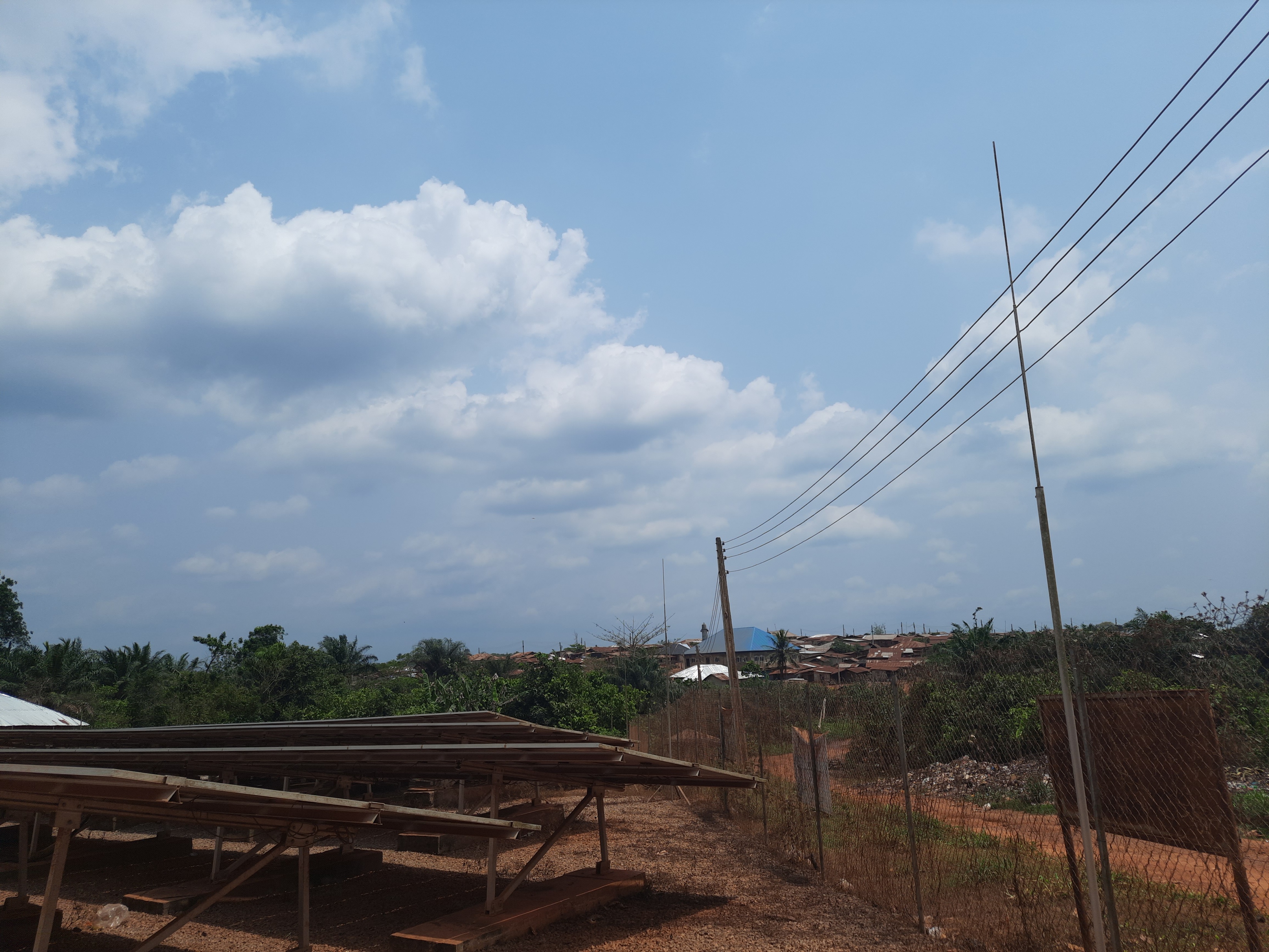 Methodology
Financing models; Investment risks and mitigation strategies; Electricity retail models; Collections and cost recovery; Internal subsidisation; Iteration and testing; Stimulating productive use, etc.
World Bank, USAID, IRENA, REA, national policy documents, etc.
Government officials, the electricity regulator, mini-grid developers, representatives of distribution companies and development finance experts, rural households and businesses
Interviews were transcribed and coded under the theme of financial sustainability
Findings
The cost of rural electricity in Nigeria
Rural electricity costs in the country vary widely according to provider (2022):
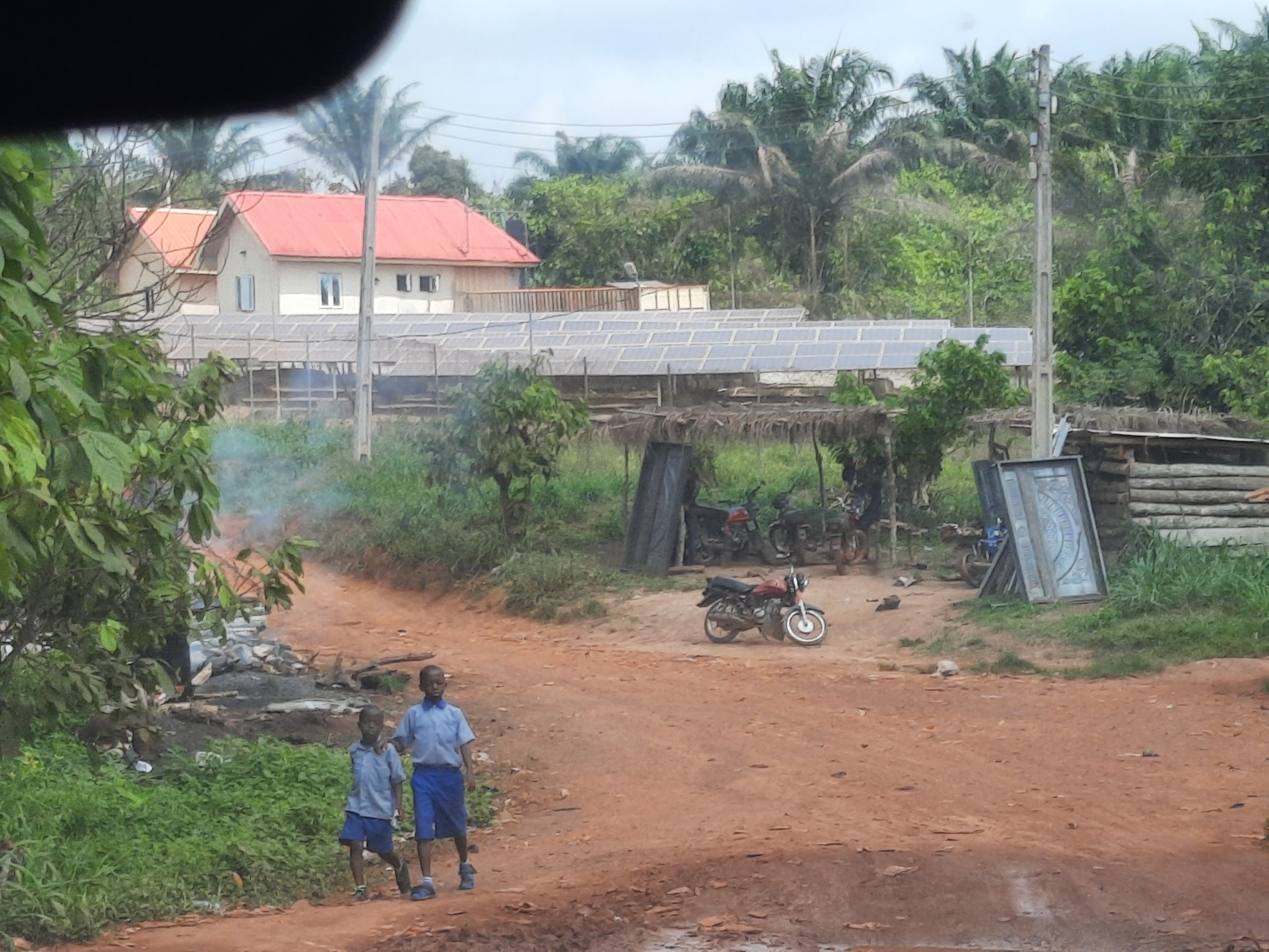 Commercial mini grids: Site selection
‘The word “rural” is very open-ended and subject to various interpretations, so internally we have more than 50 rural areas that fit into what the regulation actually tries to describe in the document and I don’t think those communities will be found wanting in terms of commercial activities and disposable income. So, it boils down to the ability of most developers to actually go to where these communities are and find them.’ – Private developer 1
The industry association estimates there are 8,000 - 10,000 “commercially viable sites” in Nigeria
About 100+ commercial mini grids have been developed by the private sector to date
Site selection: “A very highly curated process…” 
Privileges areas where there is existing demand for electricity, and this typically excludes smallholder farmers
Commercial viability: Rhetoric or reality?
“To tell you the  truth, any of the communities that are viable for commercial mini grids are already covered by the grid… So, for a completely isolated community from the national grid, you have to look at the issue of viability before you can go full commercial.  What I am saying is that many communities that we currently have on the ground that are completely isolated may not be viable for commercial mini grids.” – Social-enterprise developer 1
Cost recovery is typically not enough to ensure technical sustainability: adequacy, reliability, power quality, demand management, repair and maintenance, etc.
The relatively recent emphasis by private developers on stimulating productive use indicates that many rural communities may not be as mini-grid ready as was first assumed
Demand stimulation - PUE
Initiatives such as the financing of end-use equipment for ‘productive users’ has proliferated among private developers 
The limited success of such initiatives indicates that the origins of low productivity are more remote, and demand stimulation needs to occur at much earlier stages of the agricultural value chain
‘We have more than six electrical milling equipment that are not being used that we bought for this cause… At the end of the day the more people that use electricity the more money that comes to us, but they can’t use more electricity if their earning capacity does not increase.’ – Private developer 2
Demand stimulation – ‘Energising agriculture’
A more innovative and effective approach to demand stimulation is to intervene much earlier in the agricultural value chain, by helping smallholder farmers secure credit and inputs such as seedlings and machinery to improve their yields
‘So, we said let us take a pause. This whole noise about productive use of energy is something that has to stop. What are the problems? We then sent people into the field to go and ask and we found out that, okay, we think the starting point is to first of all increase output. We increased the output and did it successfully and we didn’t spend much, we spent about maybe $10,000 or thereabouts on that exercise and we got our money back in, like, 9 months.’ – Private developer 2
Reframing the agriculture-energy nexus
The REA’s recent strategic interventions focusing on improving yields through solar-powered irrigation are a step in the right direction
However, more policy and financial support is required for all actors at the nexus
Smallholder farmer A
One planting season (July to December)
Grew yield fourfold, from 3 to 13 hectares
Loan fully repaid at 15% interest rate
Strengthening commercial viability and affordability
Greater inclusion
Increasing commercial viability
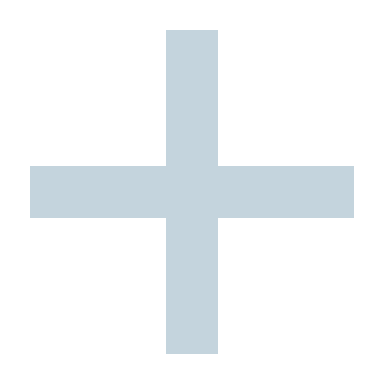 Demand-side subsidies
Increased affordability
The case for demand-side subsidies
The reality is that the earning power in many rural households is too low to support the still-high tariffs for mini-grid electricity in the country
Even with demand-side stimulation, there remains a need to bridge the significant gap between rural subscribers’ willingness to pay for mini-grid electricity on the one hand and their ability to pay for it on the other
‘The social enterprise model we are using is what so many communities in Nigeria require now; we cannot go fully commercial. Just like our commercial electricity was subsidised, government needs to subsidise the mini grids too. This is what will sustain many communities because if you want to go into a pure business model, many communities will not survive that, and many developers may not even survive that.’ – Social-enterprise developer 1
Opportunities for demand-side subsidies
Demand-side subsidies come with the risk of becoming regressive, but opportunities exist for meaningful intervention:
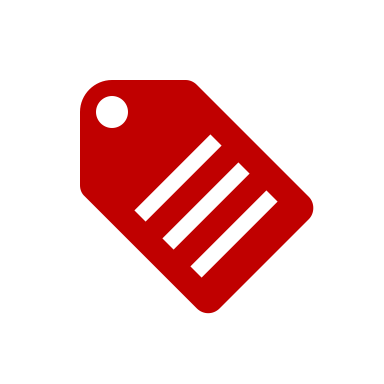 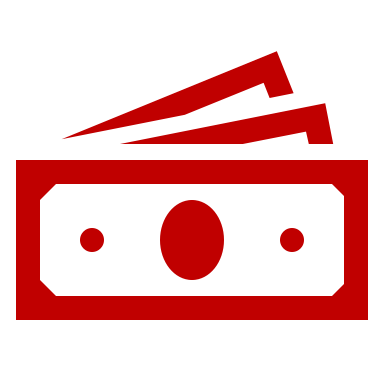 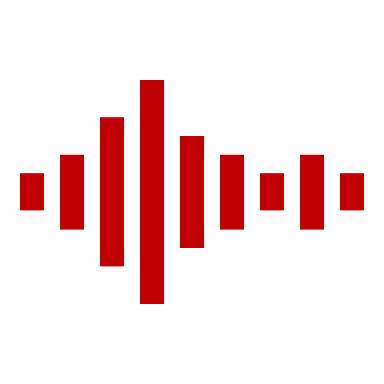 Start with subsidies, and then phase them out gradually as the market grows and economies of scale improve
Link subsidies to one or more of the instruments emerging for social assistance in the country (e.g., the National Cash and Voucher Assistance Policy)
Vary subsidies according to the level of commercial viability of respective mini-grid sites
Conclusion
Conventional business models for mini-grid development pose a problem of commercial viability for private developers and one of affordability for rural customers
The agriculture-energy nexus presents possibilities for simultaneously boosting profitability and productivity – and hence, affordability
Potential demand-side solutions come with challenges of resources, expertise, and coordination 
Substantial policy and financial support is required to institutionalise promising approaches (e.g., portfolio diversification, cross-subsidisation of internal operations, integration with microfinance) being tested by private developers